2020 北醫暑期醫學營公告本校防疫期間出入校園
營隊學員：請出示學員證或到營通知單
家長接送：
國小：每位學員限一名家長於下午4:20-5:20進入教研大樓接送
國高中：家長請於校門外約定接送地點，避免進入校園
配合本校管制措施，家長請於管制站登記資料後，始得進入校園
                          造成不便之處敬請見諒
                                                                       進修推廣處敬啟
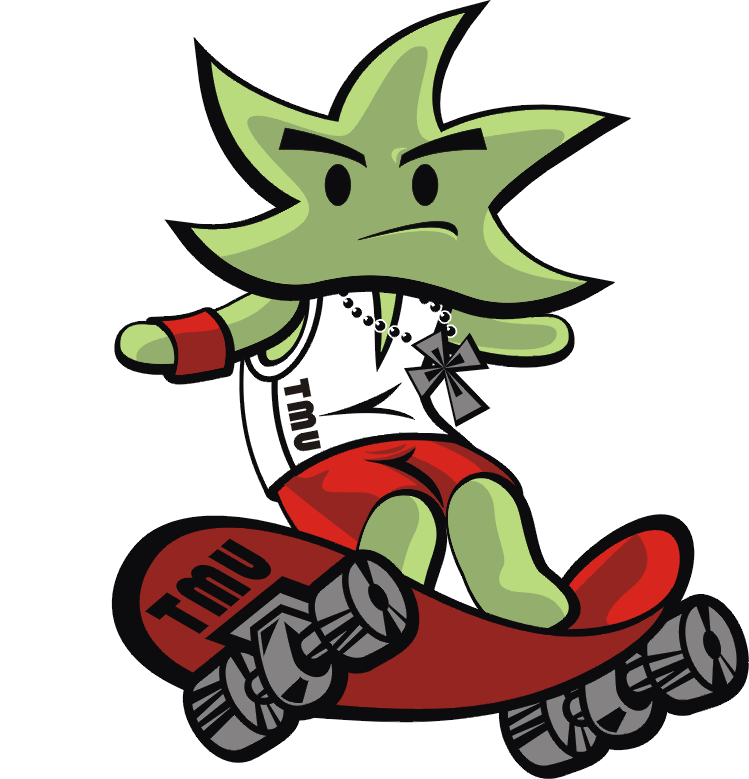